Le nom de l’outil ?
quatrième compte de 1617 : aucun nom nouveau associable à cet outil n’apparait. 

Mais fait nouveau, deux lignes de comptes distinctes sont consacrées aux « pointes » fabriquées à la forge :  
1 - d’une part les pointes habituelles sont comptabilisés (14 100) 
 2 -  une ligne de compte nouvelle intitulée : « poinctes faictes a la semaine de Messieurs » après la ligne concernant la poudre
Le même terme « poinctes » est utilisé pour désigner le nouvel outil
ALS FP 2017
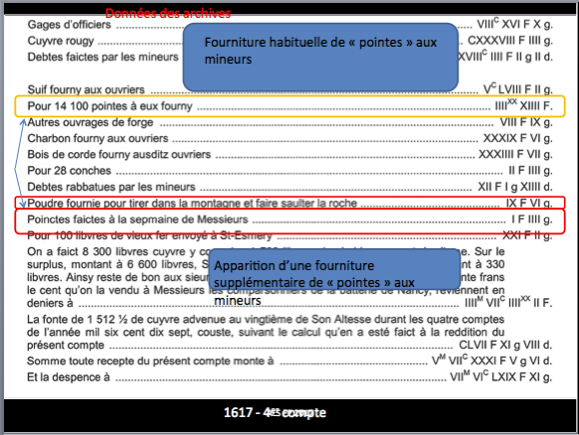 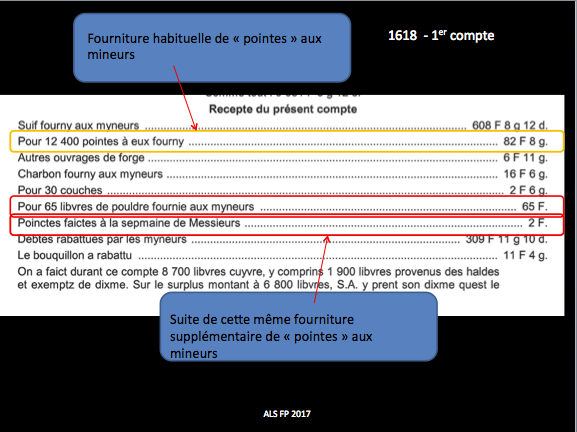 Analyse de ces données
- Pas de terme pour désigner le nouvel outil,  on utilise le nom de l’outil précédent  pour la même fonction
Le nombre  de pièces forgées n’est pas précisé , le cout est attribué aux frais commun  dépense  (1f. 4g.   et  2f.)
Signe d’une nouveauté ?
A Giromagny   : aiguille  1701  ou aviron 1753 (Liebelin)
ALS FP 2017
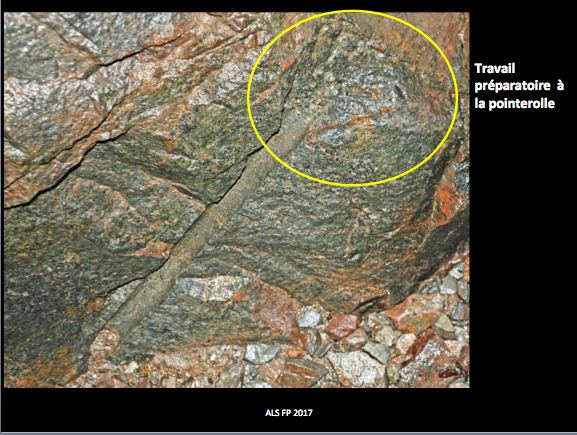 Données archéologiques sur la mise en œuvre
Foration du trou
Support fleuret
Obturation par cheville
Nature et conditionnement de la Poudre
Mise à feu , mèche
?
Baril de poudre
?
Vrac
Corne
Cartouche
ALS FP 2017
Données archéologiques sur la mise en œuvre
Foration du trou
Support fleuret
Obturation par cheville
Nature et conditionnement de la Poudre
Mise à feu , mèche
ALS FP 2017
Début de la méthode  1617
Confiner la poudre 
Résister à la pression
Permettre la mise à feu
Conditions =
Obturation avec une cheville de bois enfoncée en force au marteau
Poudre
Mèche/
ALS FP 2017
[Speaker Notes: At this time the borer used had a diameter around 4 cm with an extremity like a crown, we have found the archeological evidence of use of support for the borer and the obturation of the hole is realized with a wooden plug.]
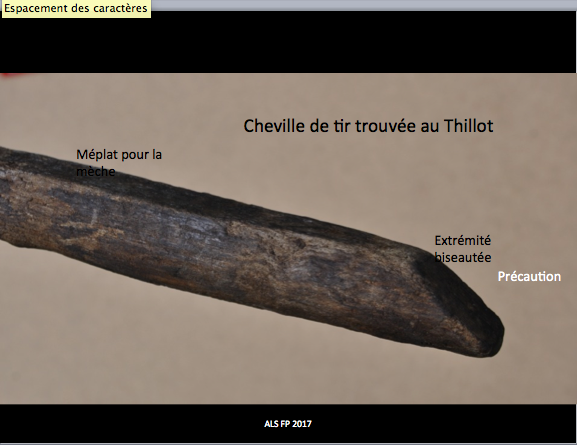 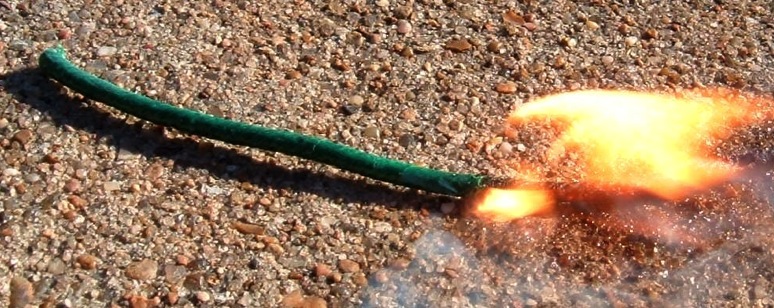 ALS FP 2017
Données archéologiques sur la mise en œuvre
Foration du trou
Support fleuret
Obturation par cheville
Nature et conditionnement de la Poudre
Mise à feu , mèche
Hypothèse de l’existence de l’utilisation de support –guide pour le  fleuret
ALS FP 2017
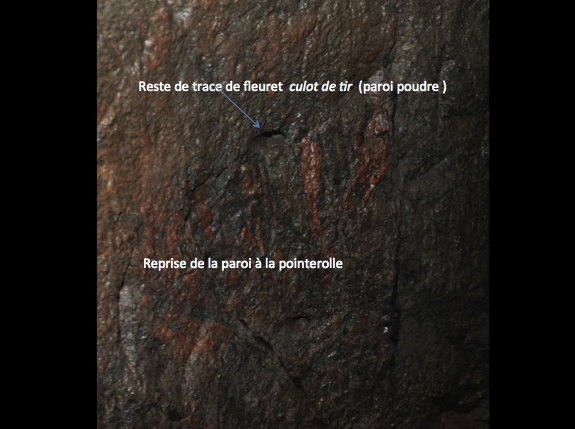 Sur la même paroi
Nombreuses encoches 
5x5x4 cm
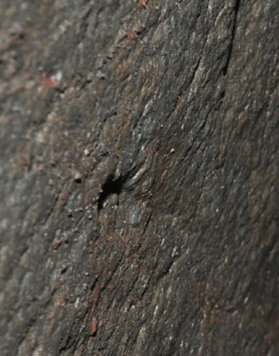 ALS FP 2017
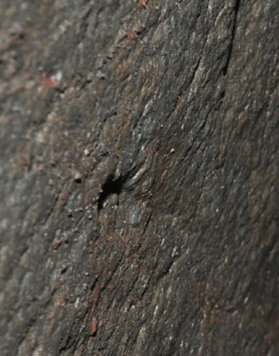 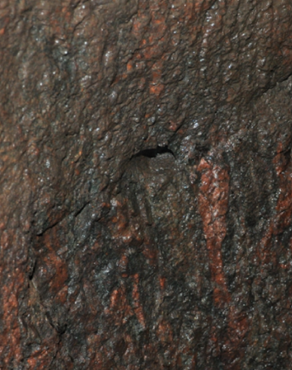 Culot de trou de fleuret
Encoche
Ces deux traces sont  présentes ensembles, l’encoche est à distance de l’axe du trou et à la même hauteur
Idem
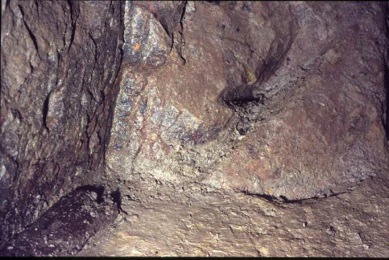 ALS FP 2017
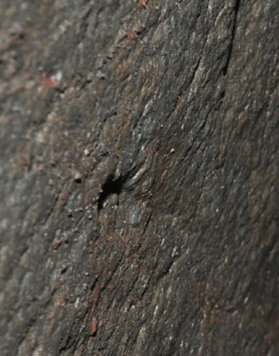 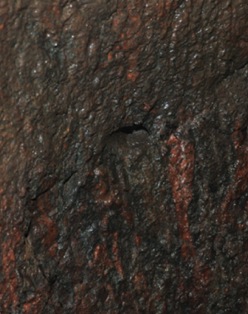 Culot de trou de fleuret
Encoche
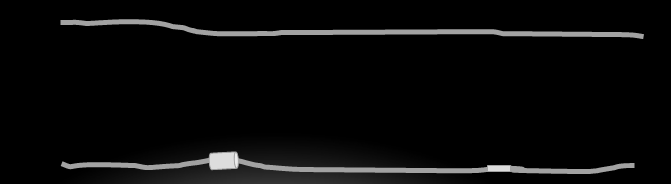 Galerie
d
Pour 19 associations  de ce type en paroi
ALS FP 2017
Distance  :encoches  - trous   : d
Moyenne  d = 63,6 cm, e. t. = 6cm
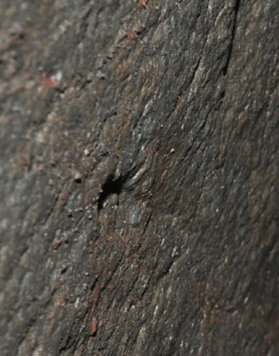 Constat d’association
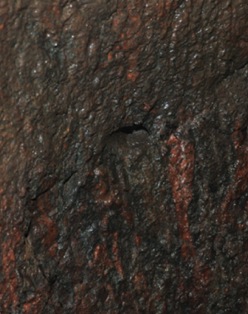 Culot de trou de fleuret
Encoche
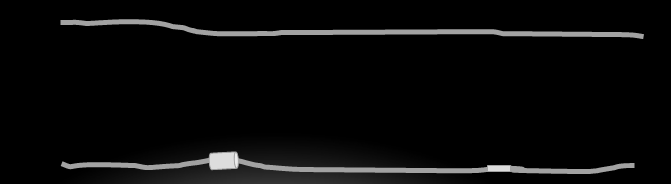 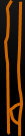 Hypothèse support -guide 
calé dans l’encoche
Galerie
d
ALS FP 2017
Vérification d’un lien entre les encoches et  les traces d’explosion
e.t. = 6,4 cm
Hypothèse d’un support  d’outil  calé entre les parois
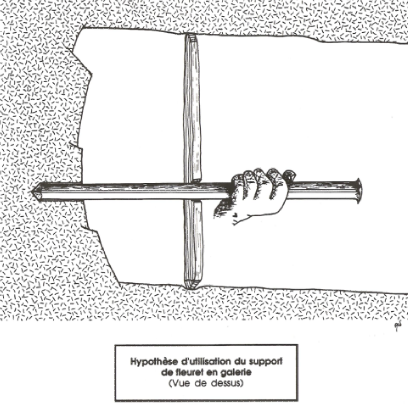 Poids du fleuret
Économie d’un  autre mineur
ALS FP 2017
Supports-guides  horizontaux pour fleuret
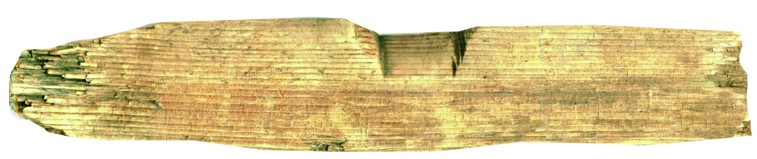 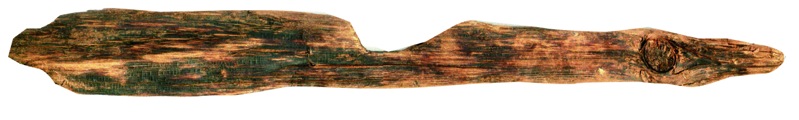 Le Thillot
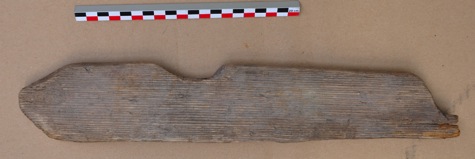 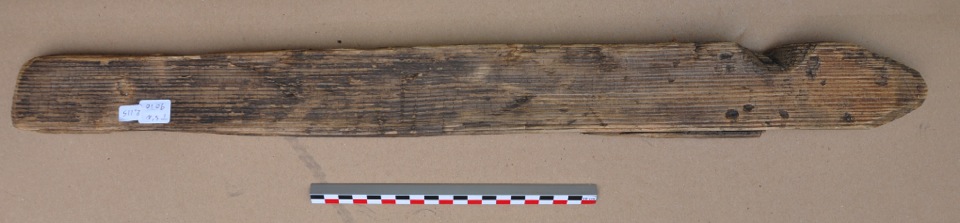 ALS FP 2017
Support -guide trouvé en place en chantier
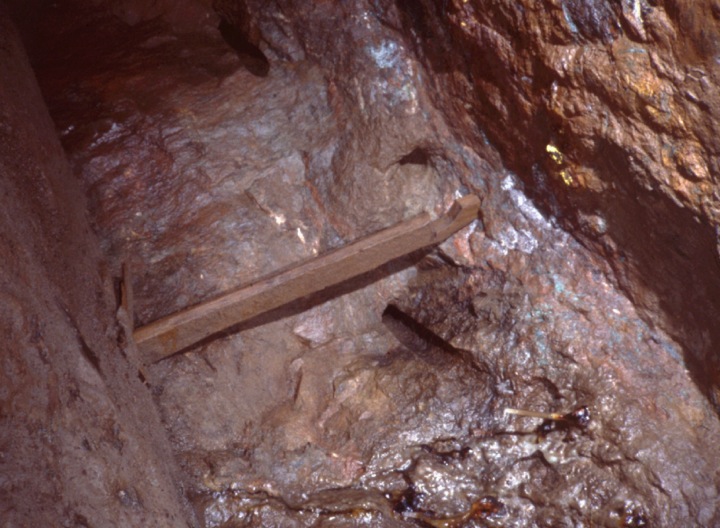 Trou inachevé
St-Nicolas
ALS FP 2017
Mise en œuvre de la nouvelle technique

Évolution de la méthode
Une autre galerie réouverte  en 1990 au Thillot  apporte des informations  complémentaires
ALS FP 2017
Galerie en travers-bancs de 70 m
Montagne St-Jean
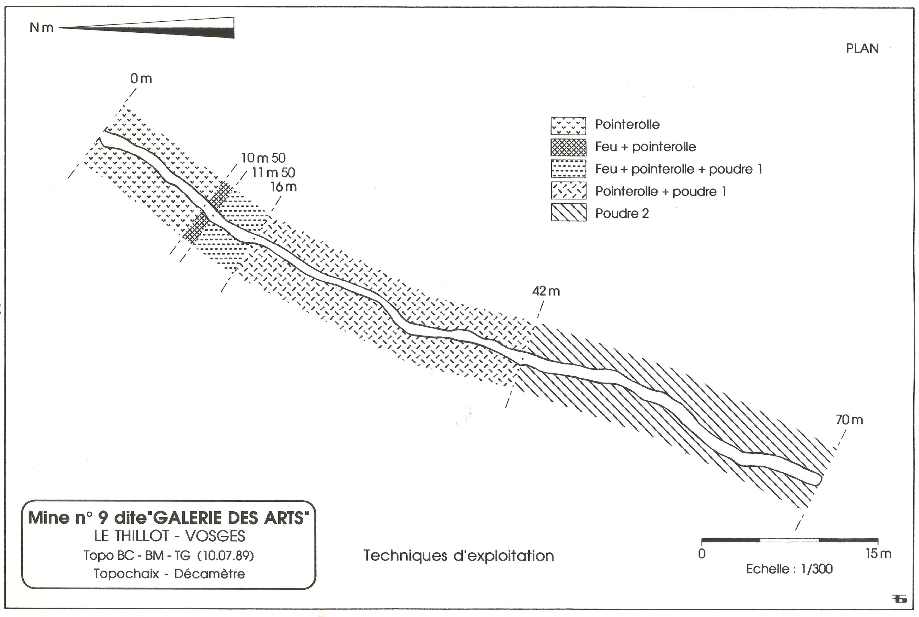 galerie  2 classée MH
5 phases techniques du XVIe au XVIIIe s.
Poudre transition XVIIe
ALS FP 2017
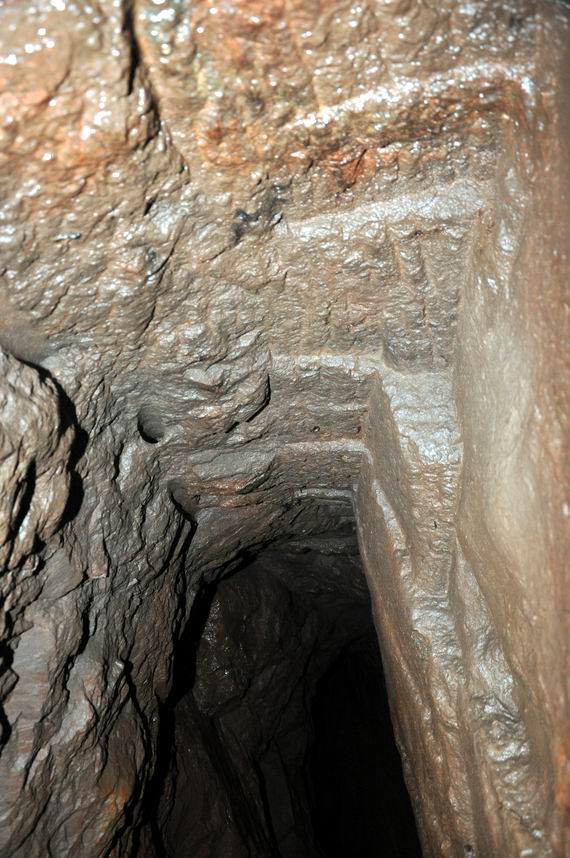 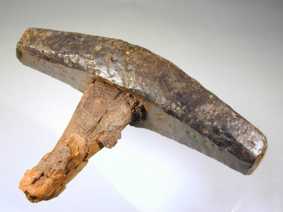 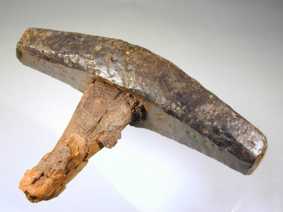 Travail à la poudre
Travail à la pointerolle (eisen)
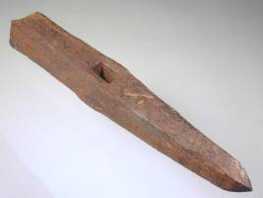 Trous de fleuret de gros diamètre-type I
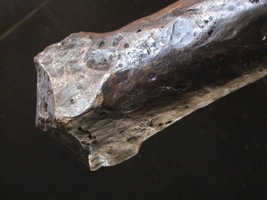 Traces des 2 méthodes par moitié
ALS FP 2017
Galerie des Arts  Le Thillot
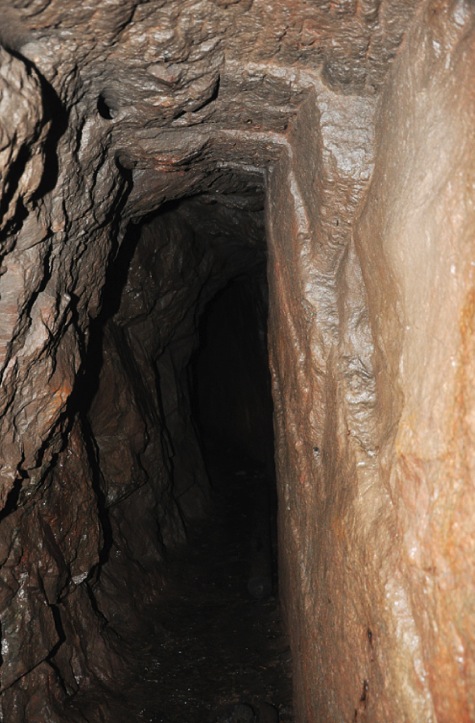 Adaptation  - simplification
Poudre transition XVIIe
Même technique que précédemment
Dissymétrie des parois
La paroi de gauche n’est pas retouchée
Dates probables
1620 -24         « Montagne St-Jean »
ALS FP 2017
Évolution suivante.
Diminution du diamètre du fleuret
Modification de la forme du taillant
ALS FP 2017
Fleurets /Borer/ Bohrer
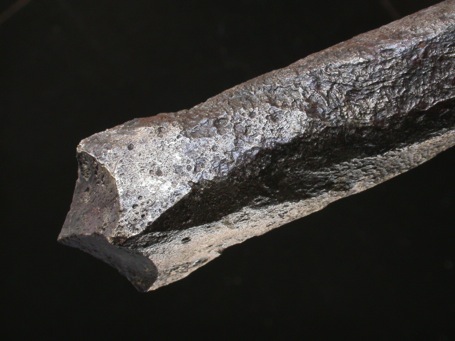 Type 2   fin XVIIe
Type 3   XVIIIe
Diamètre : 23 mm
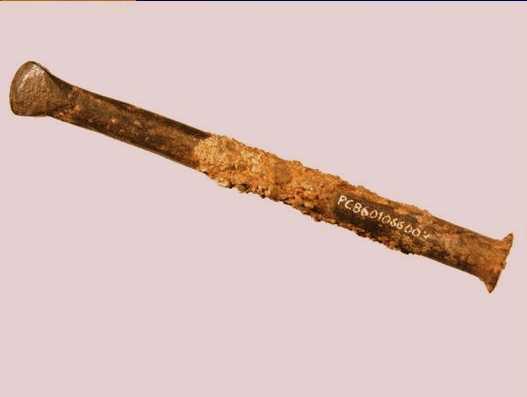 ALS FP 2017
[Speaker Notes: and the borer type 3 with a flat cutting part]
Données de la littérature
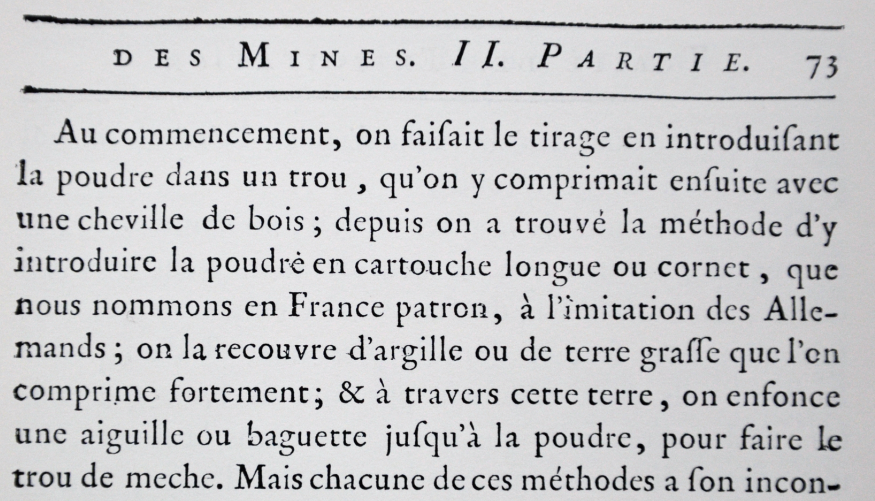 A.G. Monnet  Traité de l’exploitation des mines, 1773
ALS FP 2017
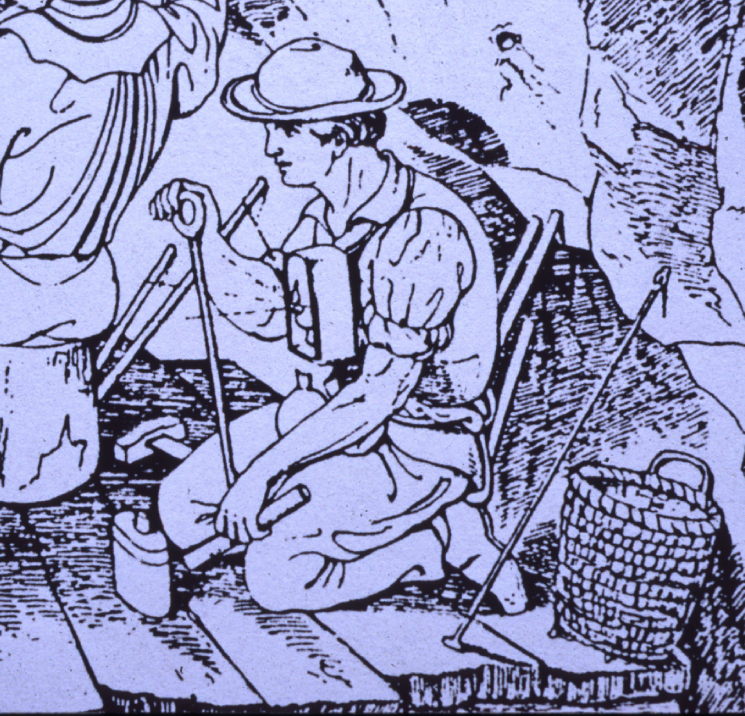 Fleurets
Curette
Épinglette
Patron
Heuchler
Poire à poudre
ALS FP 2017
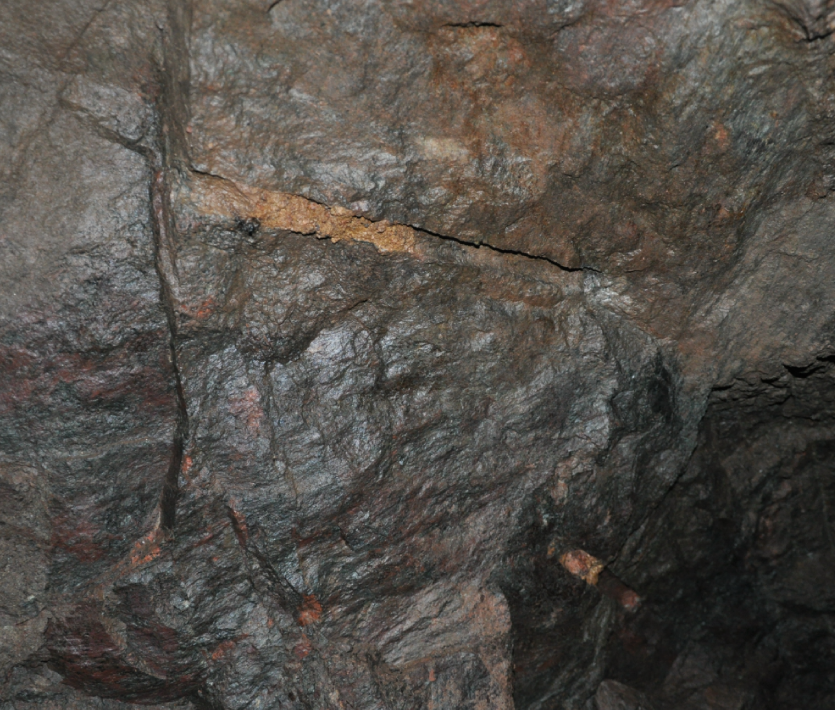 Reste d’argile de bourrage
ALS FP 2017
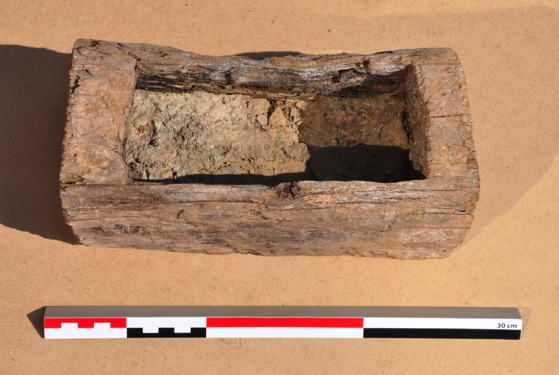 Boite à argile
Le Thillot
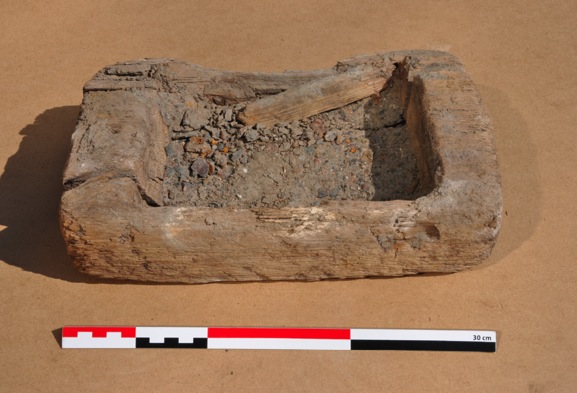 ALS FP 2017
Utilisation de la typologie
Dynamique d’exploitation de 1560 à 1760
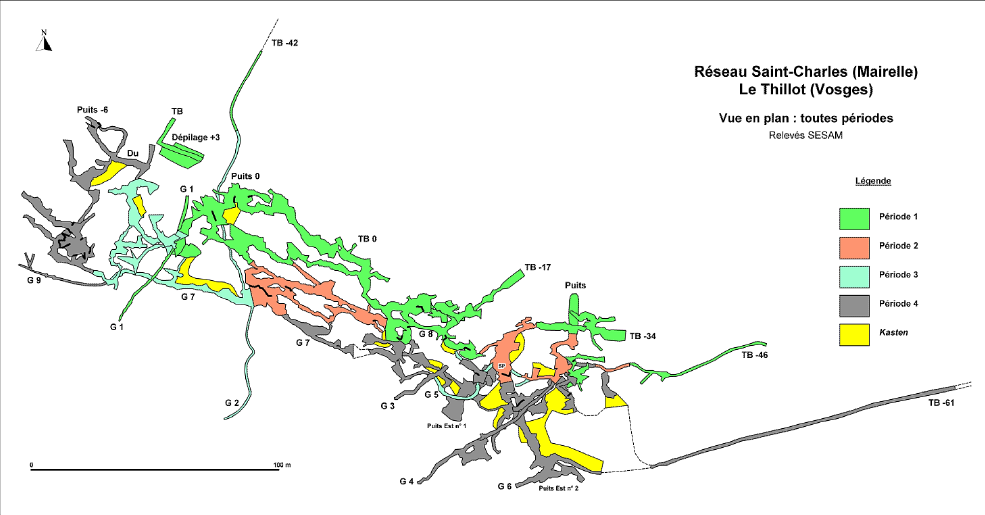 Les mines du Thillot occupent une place de premier plan en Europe
 dans l’histoire des techniques
 
Evolution des techniques minières de percement
Galerie des Arts
Texte 1617
taille à la pointerolle :            XVIe siècle
taille pointerolle +feu :           XVIe siècle
poudre à canon type I  :           à partir de 1617
poudre type II :           à partir de 16..
La galerie « des Arts » se positionne tout au long de cette évolution technique (témoin européen)
Typologie originale en Europe résultant des études archéologiques. SESAM 1989-1996
ALS FP 2017
Le Thillot occupe une place de premier plan en Europe
 dans l’histoire des techniques
 
Evolution des techniques minières de percement
Galerie sous St-Nicolas
Texte 1617
taille à la pointerolle :            XVIe siècle
taille pointerolle +feu :           XVIe siècle
taille point.+feu+charbon :     jusqu’en 1617 

poudre à canon type I  :           à partir de 1617

La galerie ss St-Nicolas se situe tout au début de  cette révolution technique (témoin européen) 

poudre type II :           à partir de 16..
poudre type III:           à partir de1702..-1734
Typologie originale en Europe résultant des études archéologiques. SESAM 1989-1996
ALS FP 2017
Explication supplémentaire
ALS FP 2017
En parallèle à toutes les méthodes manuelles 
 
        
Persistance de l’usage du feu (depuis l'Age du Bronze)
En raison de la dureté de certaines roches
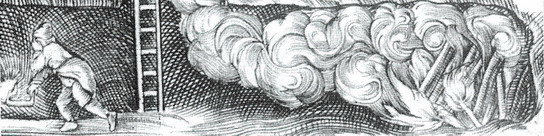 ALS FP 2017
[Speaker Notes: An other important method the well known technique. the firesetting]
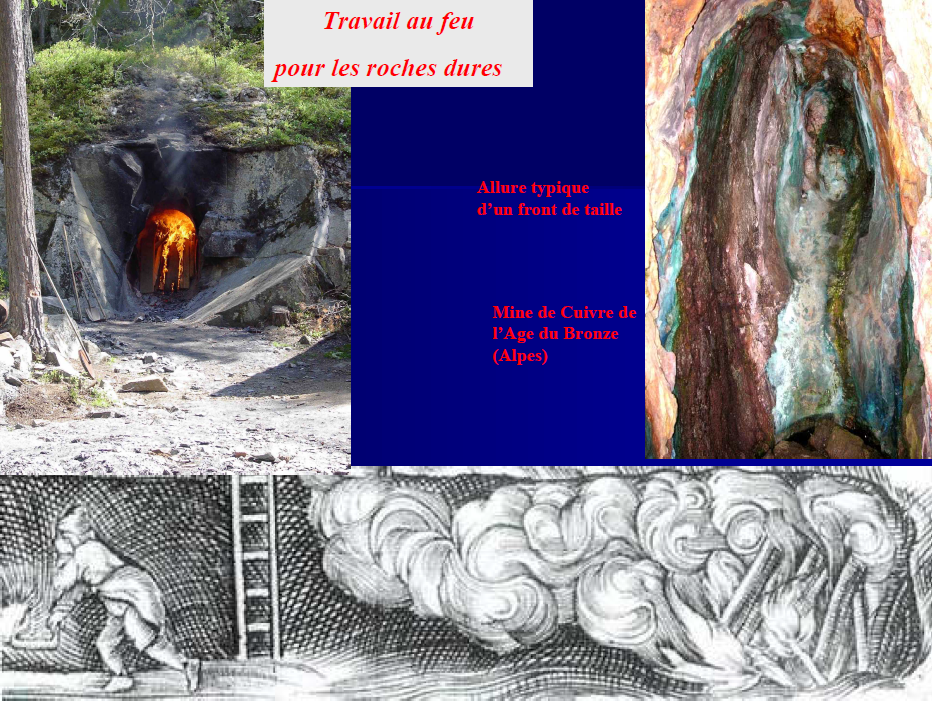 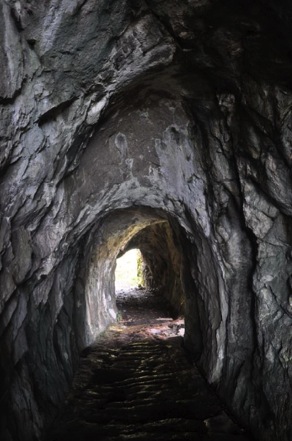 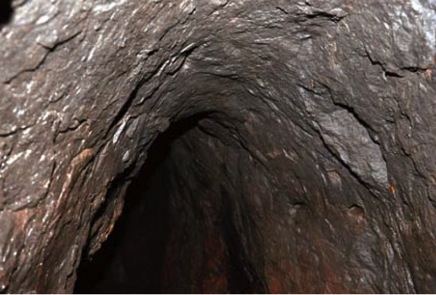 Château de Wildenstein
Tunnel d’accès  , 10 mineurs 1 an
ALS FP 2017
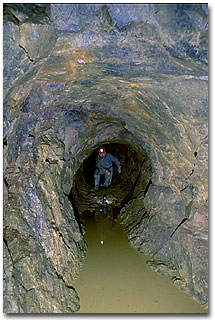 Travail au feu
Feuersetzen, firesetting
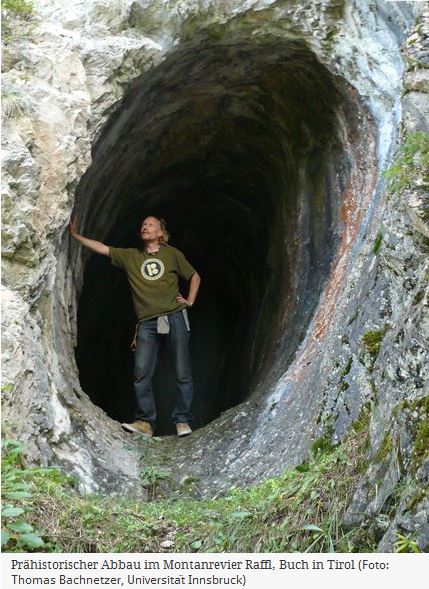 Formes caractéristiques des galeries et des fronts de taille
Mine du Moyen-Age 
Allemagne
ALS FP 2017
[Speaker Notes: this method is well known and used with hardrocks, this method produce a typical shape of the tunnel
The drawback of this method is the difficulty for the miner to control the  shape and the direction of the gallery 
with difficulties to adapt the structure for the feature, as haulage, circulation and ventilation,]